особенности 
подготовки выпускников 
к ГИА 2022 на основе результатов анализа ГИА 2021
21.09.2021Г. 
 Омельченко А.М.,
 Редькина В.В.
Динамика результатов ЕГЭ  по английскому языку  за последние 3 года
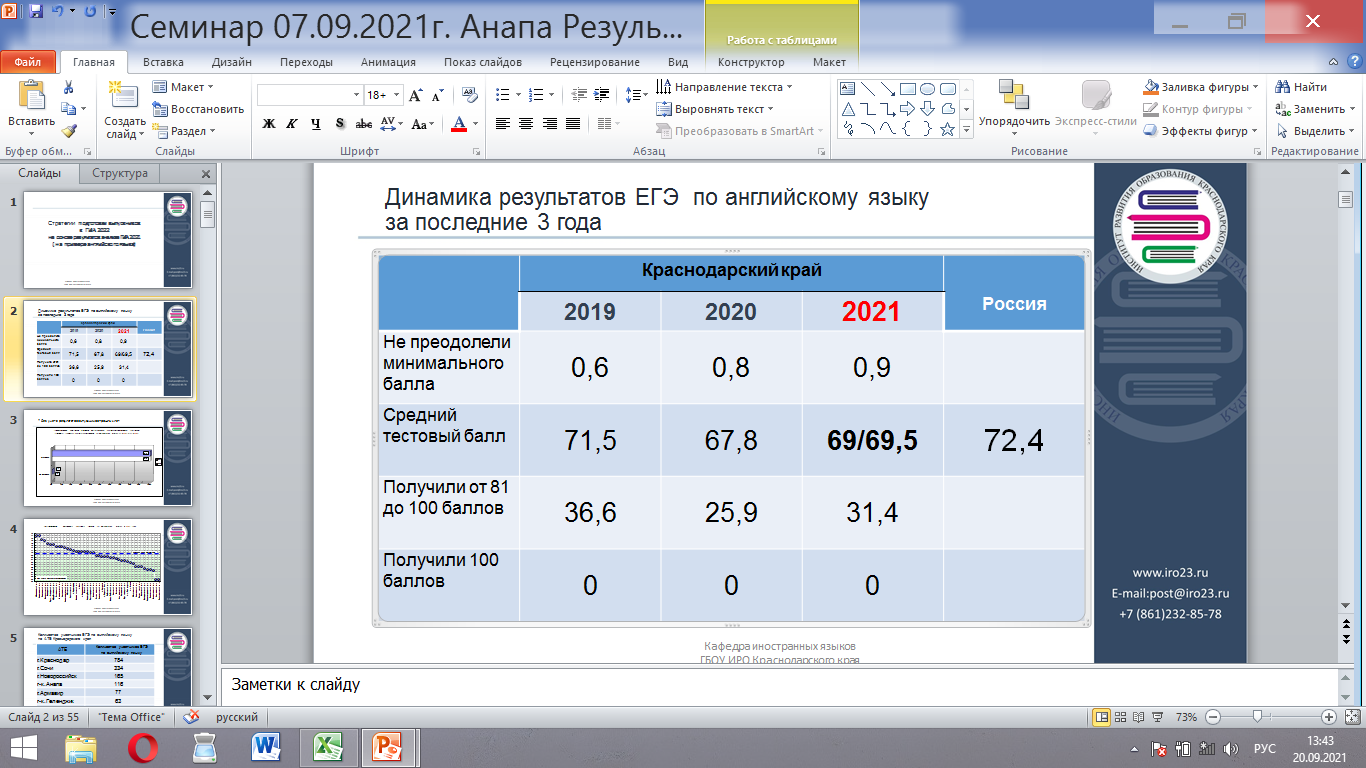 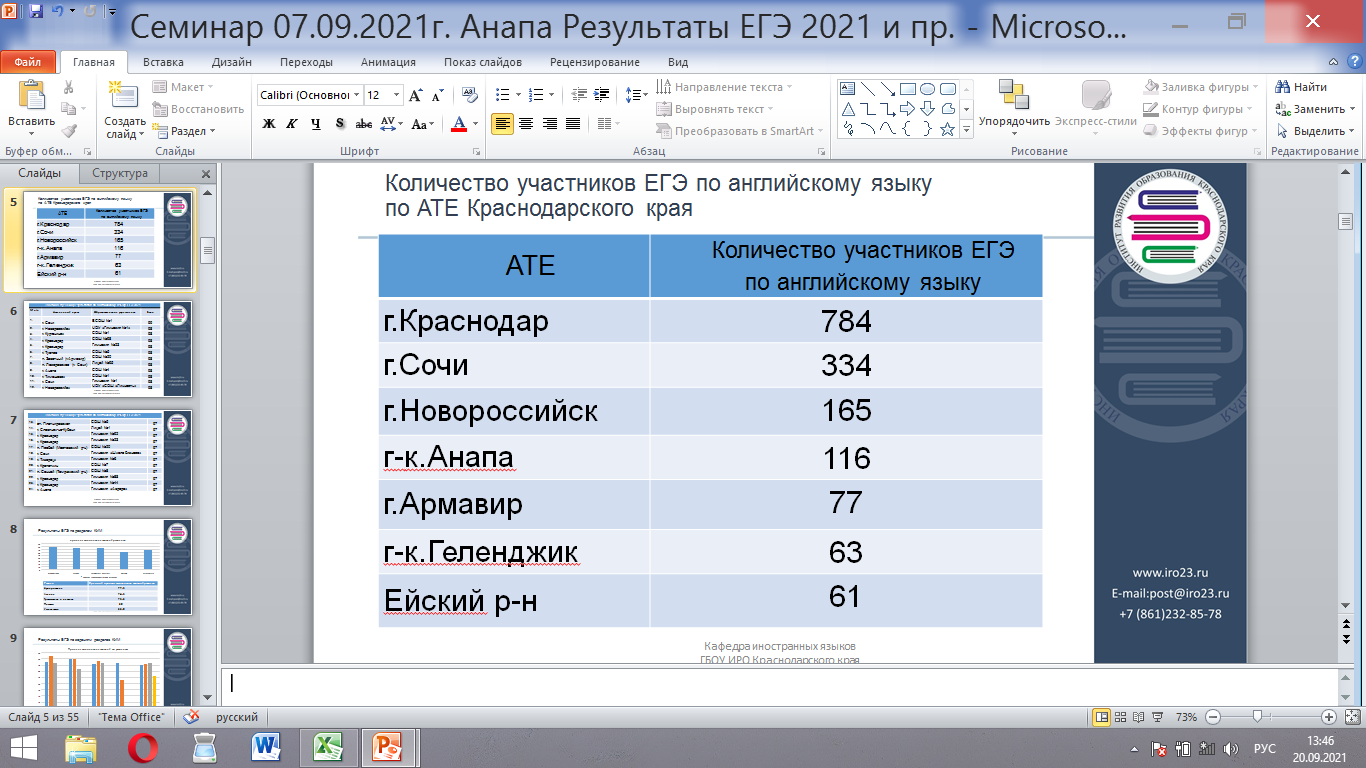 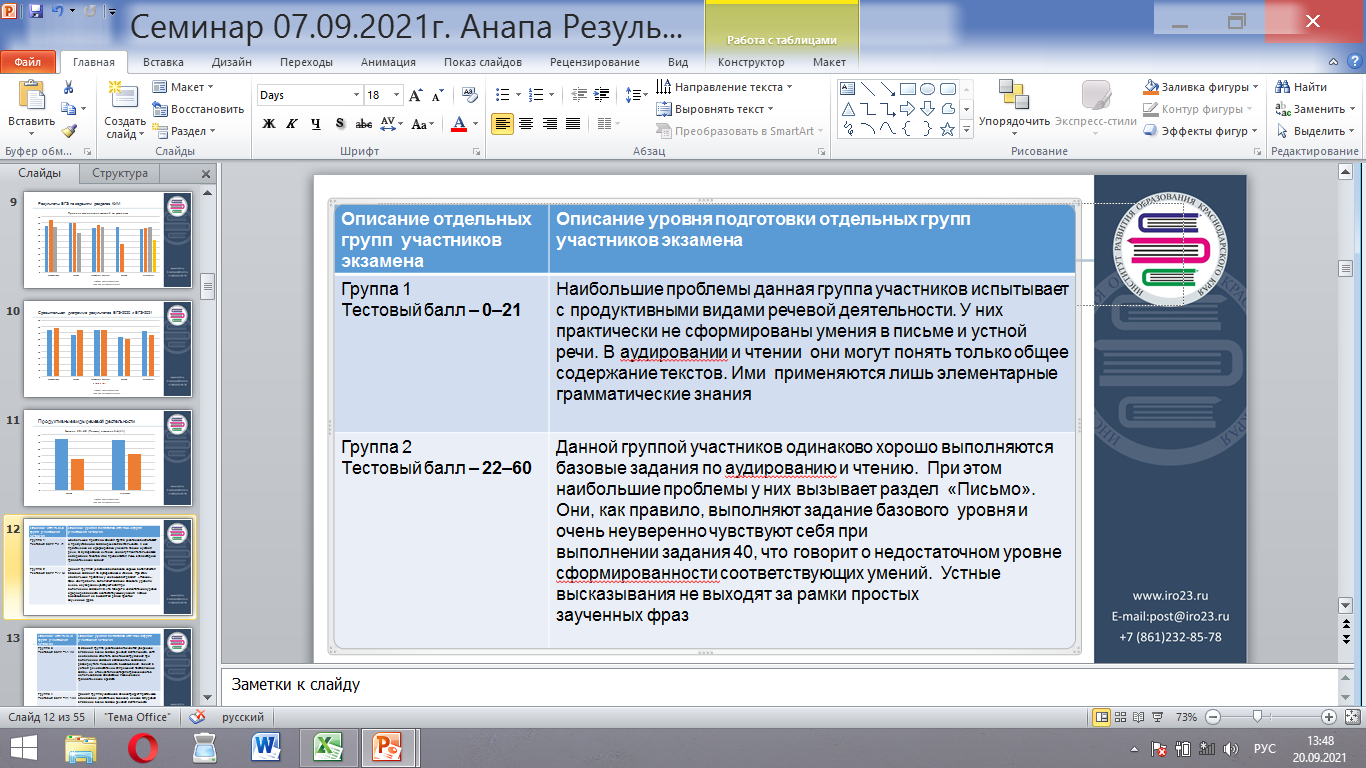 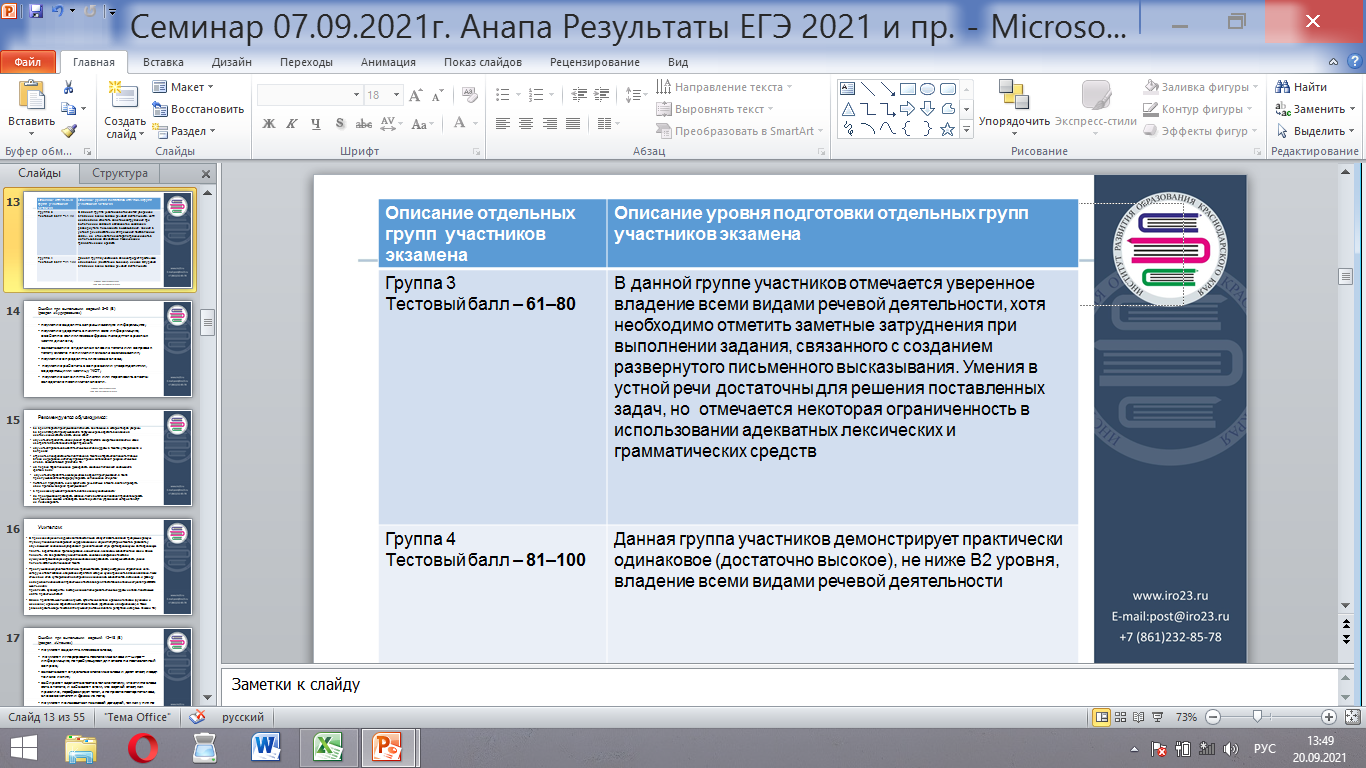 ТИПИЧНЫЕ ОШИБКИ«Аудирование»
неумение выделять запрашиваемую информацию; 
неумение удержать в памяти всю информацию, особенно если ключевые фразы находятся в разных частях диалога; 
выхватывание отдельных слов из текста или вопроса к тексту вместо понимания смысла высказывания; 
неумение определять ключевые слова; 
 неумение работать с вопросами и утверждениями, содержащими частицу ‘NOT’; 
 неумение заполнять бланки или переносить ответы вследствие невнимательности.
РЕКОМЕНДАЦИИ
во время первого прослушивания отмечать все позиции, в которых твердо уверены, во время второго прослушивания в первую очередь обратить внимание на  неотмеченные ответы и дать на них ответ; 
научиться определять, какие умения проверяются в конкретных заданиях, и какие из стратегий выполнения следует применить; 
научиться правильно выделять ключевые слова и фразы в текстах, утверждениях и вопросах; 
стремиться сосредоточиться на главном в тексте и стараться запомнить главные блоки информации, используя разные приемы запоминания: рисунки, ключевые слова, ассоциативный ряд слов и т.д.; 
на первых порах письменно фиксировать основные положения сообщения в кратком виде; 
 научиться определять основную идею во время прослушивания, а после прослушивания текста сформулировать ее письменно или устно;
пытаться предугадать, о чем будет идти речь дальше в тексте, а затем проверять свои прогнозы во время прослушивания; 
в процессе слушания проводить анализ и оценку сообщаемого; 
до прослушивания разобрать задание, после выполнения задания проанализировать допущенные ошибки и подобрать вместе с учителем упражнения, которые помогут их ликвидировать.
УЧИТЕЛЯМ
В процессе обучения на уроках английского языка следует давать задания, требующие разную глубину понимания содержания информационных и научно-популярных текстов, развивать у обучающихся механизмы аудирования: фонематический слух, кратковременную и долговременную память, вероятностное прогнозирование, осмысление, механизмы эквивалентных замен. Важно помнить, что без развитого умения понимать основное содержание текстов и нужную/запрашиваемую информацию невозможно развивать и совершенствовать умение полного/детального понимания текста. 
Прослушиванию аудиотекста  должны предшествовать разбор инструкции, определение цели, которую ставит задание, обсуждение стратегий, которые нужно применить в данном задании, поиск ключевых слов к утверждениям и вопросам и их синонимов, эквивалентов, антонимов. К разбору содержания и нахождения правильных ответов во время подготовки в сложных случаях предлагайте школьникам привлекать аудиоскрипты, в которых можно подчеркивать ключевые фразы и слова, помогающие найти правильный ответ.
Важно предлагать школьникам слушать аутентичные записи с разными голосами (мужскими и женскими) и разными вариантами английского языка (британским и американским), а также разнообразить жанры текстов для слушания (бытовые диалоги, репортажи, интервью, лекции и т.д.).
ОШИБКИ «ЧТЕНИЕ»
не умеют выделять ключевые слова;
 не умеют игнорировать незнакомые слова и – шире – информацию, не требующуюся для ответа на поставленный вопрос; 
выхватывают отдельные знакомые слова и дают ответ, исходя только из них; 
выбирают варианты ответов только потому, что эти же слова есть в тексте, и забывают о том, что верный ответ, как правило, перефразирует текст, а не просто повторяет слова, словосочетания и фразы из него; 
не умеют пользоваться языковой догадкой, так как у них не развиты компенсаторные умения.
УЧИТЕЛЯМ «ЧТЕНИЕ»
Для успешного выполнения заданий 12–18 КИМ ЕГЭ требуется коммуникативная компетенция на уровне В1+ - В2, а также умение работать с информацией, т.е необходимы не только развитые предметные, но и зрелые метапредметные умения, такие как анализировать, сопоставлять, делать выводы.
ОШИБКИ «Грамматика и лексика»
стало меньше ошибок на множественное число существительных, степени сравнения прилагательных и наречий, уменьшилось количество орфографических ошибок, сократилось количество работ, в которых участники путали задания на проверку грамматических навыков и на словообразование.
УЧИТЕЛЯМ «Грамматика и лексика»
На уроках, в процессе формирования и развития у обучающихся лексико-грамматических навыков полезно анализировать связные тексты (те же тексты для чтения из УМК) с точки зрения употребления грамматических форм, частей речи, словообразования, словоупотребления. 
Важно отрабатывать со школьниками стратегии употребления грамматических форм, частей речи, словообразования, словоупотребления на связных текстах разных жанров, а не на отдельных предложениях. При этом важно обращать внимание не только на формы образования видо-временных форм и залоговых форм глаголов, но и на их значение, от которого зависит их употребление в контексте. Все это научит обучающихся вдумываться в текст, не пытаться «механически» подставить какое-то слово в пропуск в упражнения или использовать грамматическую форму в своем устном или письменном высказывании, сознательно решать, какая форма нужна, чтобы передать нужный смысл.
УЧИТЕЛЯМ «Грамматика и лексика»
В плане развития лексических навыков необходимо расширять активный и пассивный словари школьников, развивать их языковую догадку: умение выводить значение слова из контекста, из морфологической структуры слова, по аналогии с родным языком. 
Полезно проводить анализ значения различных словообразовательных элементов, группировать лексические единицы на основе значения словообразовательных элементов, 
тренировать перифраз, выбирать подходящие для данного контекста значения предложенных многозначных слов, 
толковать значение лексических единиц с точки зрения поставленной задачи, 
группировать лексические единицы по различным признакам. 
На уроках при работе над чтением, говорением, письмом следует обращать внимание  обучающихся на правильность использования лексики с точки зрения сочетаемости и грамматического окружения, на различия в значении и употреблении синонимов.
Рекомендациипо совершенствованию преподавания учебного предмета
Необходимо продолжать совершенствование методики преподавания иностранного языка в целом и алгоритма подготовки к ЕГЭ в рамках организации образовательного процесса. 
Так как многие умения, необходимые для успешной сдачи ЕГЭ, носят метапредметный характер, необходимо уделить пристальное внимание именно их формированию и совершенствованию.
Рекомендациипо совершенствованию преподавания учебного предмета
Положительный эффект имеет использование современных образовательных технологий.            Их использование позволяет решать не только обширный перечень образовательных задач в формировании и развитии предметных умений, но и развивает когнитивные способности учеников.
Рекомендациипо совершенствованию преподавания учебного предмета
Необходимо более широко внедрять рефлексивный подход, проводить профилактику типичных ошибок обучающихся: разбор и отработка коммуникативных стратегий выполнения заданий всех разделов экзаменационной работы, рефлексия, помогут ликвидировать типичные и устойчивые предметные и метапредметные ошибки. 
Формирование самооценки и самоанализа учащихся также является неотъемлемой частью образовательного процесса.
 При оценивании заданий с развернутым ответом в устной и письменной речи применять содержательно-критериальное оценивание.
Рекомендации по организации дифференцированного обучения школьников с разными уровнями предметной подготовки
шире применять цифровые образовательные ресурсы в преподавании английского языка (например, Google класс). Применение цифровых образовательных ресурсов значительно повысит познавательную активность школьников и сократит временные и трудовые затраты. Важно уделять больше внимания индивидуализации заданий, внедрять индивидуальные траектории обучения. 

обеспечить учет потребностей обучающихся и реализовать дифференцированный подход за счет курсов внеурочной деятельности по предмету.
ЕГЭ 2022 года
Продолжительность ЕГЭ по иностранным языкам
Время выполнения заданий четырёх письменных разделов экзаменационной работы – 3 часа 10 минут (190 минут).  
Рекомендуемое время выполнения заданий по разделам: 
«Аудирование» – 30 минут; 
«Чтение» – 30 минут; 
«Грамматика и лексика» – 40 минут; 
«Письменная речь» – 90 минут; 
Устная часть экзамена выполняется в отдельный день;
 время выполнения заданий, включая время подготовки, – 17 минут. 
Время выполнения письменной части работы увеличено на 10 минут и составляет 3 часа 10 минут. Время выполнения заданий устной части работы увеличено на 2 минуты и составляет 17 минут.
Изменения в КИМ ЕГЭ 2022 года               по сравнению с 2021 годом   (проект)
В экзаменационную работу 2022 г. 
  были внесены изменения в 
раздел 4 («Письменная речь») 
и 
5 раздел («Говорение»).
ЗАДАНИЕ 39
Раздел 4 («Письменная речь») экзаменационной работы 2022 г. состоит из 2 заданий с развёрнутым ответом.   
В задании 39 предлагается написать электронное письмо личного характера в ответ на письмо-стимул зарубежного друга по переписке. 
  В связи с изменением вида письменного сообщения были внесены изменения в критерии оценивания задания. Максимальное количество баллов за выполнение задания 39 не изменилось (6 баллов).
ЗАДАНИЕ 40
В задании 40 необходимо создать развёрнутое письменное высказывание с элементами рассуждения на основе таблицы/диаграммы и выразить своё мнение по теме проекта. 
Задание 40 является альтернативным заданием; экзаменуемый выбирает один из предложенных вариантов задания (40.1 или 40.2) и выполняет его. В связи с изменением вида письменной работы были внесены изменения в критерии оценивания задания. Максимальное количество баллов за выполнение задания 40 не изменилось – 14 баллов
Раздел «Говорение»
В задании 2 (условный диалог-расспрос) сокращено количество вопросов, которые должен задать участник экзамена, с 5 до 4. Соответственно, максимальное количество баллов за выполнение задания 2 – 4 балла. 
В задании 3 (условный диалог-интервью) необходимо ответить на 5 вопросов интервьюера на актуальную тему. Каждый ответ на вопрос интервьюера оценивается от 0 до 1 балла. Максимальное количество баллов за выполнение задания 3 – 5 баллов.
Раздел «Говорение»
В задании 4 предлагается оставить голосовое сообщение другу, вместе с которым выполняется проектная работа. В этом сообщении надо кратко описать две фотографии-иллюстрации к теме проекта, обосновать выбор фотографии-иллюстрации и выразить своё мнение по теме проектной работы. Соответствующие изменения были внесены в критерии оценивания выполнения задания. Максимальное количество баллов за выполнение задания 4 – 10 баллов.
Раздел 4. Письменная речь
39
стиль электронного письма отличается от стиля традиционного «бумажного» письма большей близостью к разговорной речи (Так, использование разговорных грамматических форм в электронном письме не считается ошибкой, например: gonna – going to; wanna – want to);
с точки зрения правильности стилистического оформления ответа на задание 39 контролю подлежат только три элемента: обращение, завершающая фраза, подпись автора должны даваться в соответствии с неофициальным стилем;
использование традиционных и общепринятых для электронной среды акронимов, аббревиатур, сокращений допускается, однако специально обучать им школьников не стоит;
*Акроним – аббревиатура, образованная из начальных букв, частей слов или словосочетаний, произносимая как единое слово, а не по буквам.
ТИПИЧНЫЕ ОШИБКИ 39
неполные либо неточные ответы на вопросы друга; 
неумение задать вопросы другу в рамках коммуникативной задачи; 
несоблюдение принятых в стране изучаемого языка норм вежливости: не благодарят или забывают упомянуть надежду на будущие контакты; 
фактические ошибки; 
неправильный выбор стилевого оформления письма (обращение, завершающая фраза, подпись автора в соответствии с неофициальным стилем); 
нарушения в структурировании текста, делении текста на абзацы; 
 логические ошибки (Для того чтобы переход был логичным, можно использовать фразы: In your email you mention... can you tell me more about...?/ You’ve written about your new hobby. I’ve got some questions... / Well, I’d like to know more about... );
*оба написания слова email: с дефисом и без него – являются правильными. Добавим, что слово internet может писаться не только с заглавной буквы, более того, написание со строчной буквы стало более распространенным.
языковые ошибки.
полезно
разобрать с учащимися инструкцию к заданию 39, 
  а именно проанализировать: 
по каким критериям оно оценивается; 
что понимается под полными и точными ответами другу по переписке; 
какие вопросы другу логичны и соответствуют содержанию письма стимула, какие нет; 
какие элементы вежливости обязательны и т.п. 

Это не просто формальные требования, искусственно созданные в рамках ЕГЭ, а ориентиры для успеха реальной коммуникации, т.к. задания на написание электронного письма нацелены на формирование практически важных умений и навыков письменного общения.
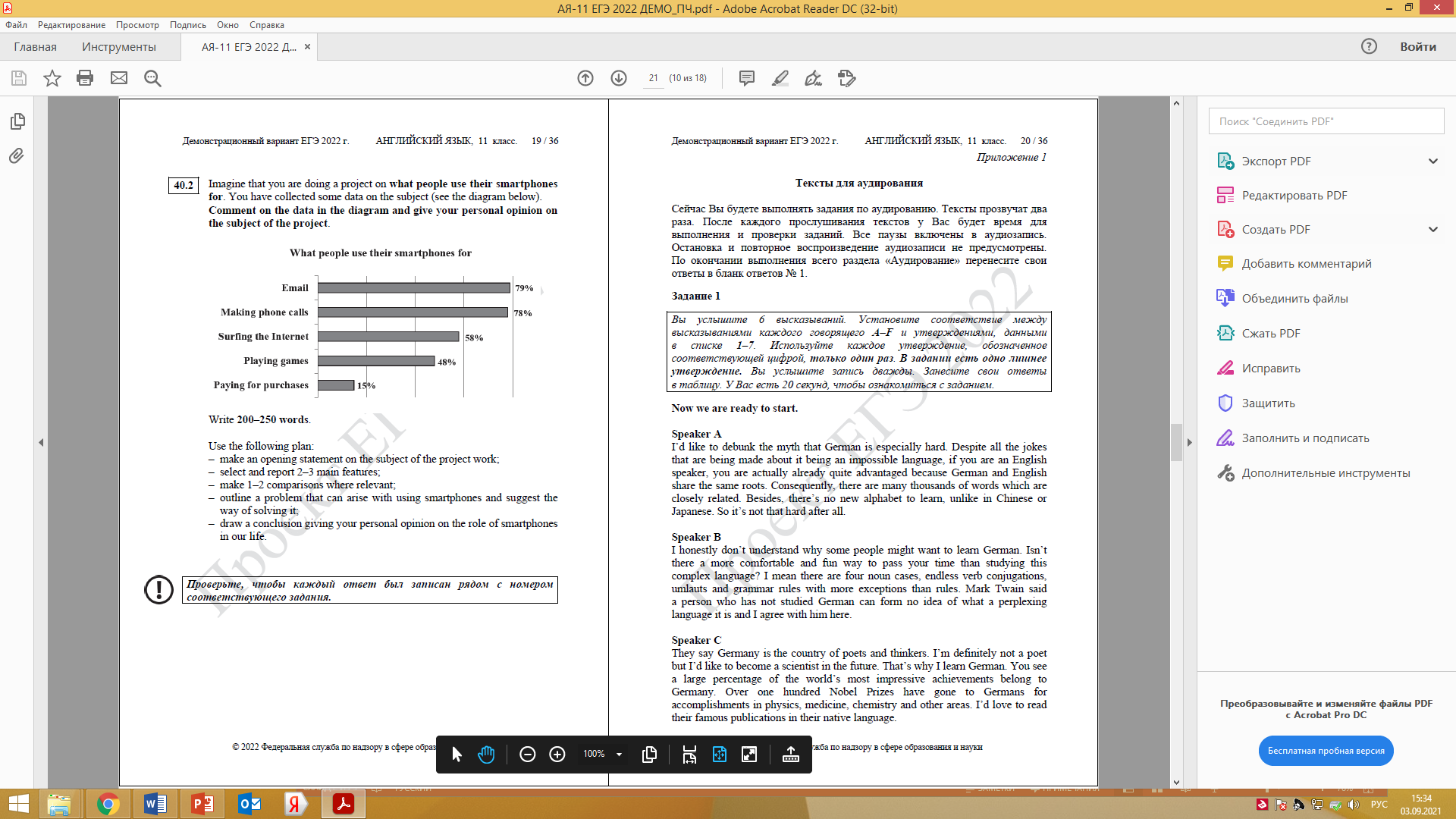 40. Рекомендации
Перед выполнением задания 40 важно внимательно ознакомиться с коммуникативным заданием, обратить внимание на ограничения по времени и объему и разумно распределить 60 минут, рекомендованные на выполнение этого задания. 
Надо обязательно выделить до 5 минут на анализ задания, внимательно прочитать предложенные темы проектов, таблицу/диаграмму и план, обдумать, какая проблематика скрыта в каждом из заданий, мысленно подобрать возможное содержание Вашей работы по каждой из предложенных тем проектов (цель и задачи проекта, два-три примера опросов с приведенными данными, проблемы, которые могут возникнуть, и т.д.).
 Важно выбрать не ту тему, которая покажется более интересной с первого взгляда, а ту, которая является наиболее выигрышной для участника экзамена с точки зрения содержания, а также демонстрации лексического запаса и диапазона владения грамматикой английского языка. Сделав выбор, не следует колебаться и сомневаться, иначе можно потерять много времени и не выполнить задание до конца.
40. Рекомендации
В новом формате развернутого письменного высказывания действуют те же требования:  использовать в работе соответствующие средства логической связи; лексически, грамматически и орфографически правильно оформлять текст, придерживаясь правильного стиля (в данном случае нейтрального). 
   Это означает, что в развернутом ответе нельзя использовать: 1) риторические вопросы; 2) разговорные выражения и конструкции типа Let's ... (Let us и Let me – нейтральный стиль); 
   3) сниженную лексику типа folks (people); 
   4) стяженные (краткие) формы глаголов (I’m, he’s, don’t, aren’t, can’t, didn’t, I’d like; исключение – needn’t).
40. Рекомендации
С точки зрения организации текста надо уделить внимание средствам логической  связи текста как внутри предложений, так и между предложениями. Так как это  письменное высказывание-рассуждение, используйте слова и выражения, характерные для рассуждений. 
	Текст должен быть разделен на абзацы, которые отражают его логическую и содержательную структуру. Разумно отвести один абзац на каждый пункт плана. Абзацы  также имеют свою структуру: в первом предложении абзаца обычно выражена его  основная мысль, которая далее развивается, подкрепляется аргументами, примерами и т.д. 
	Введение и заключение должны быть приблизительно одинаковы по объему; общий  объем основной части никак не может быть меньше общего объема введения и заключения – это универсальные правила для любого развернутого письменного  высказывания.
40. Рекомендации
Для того чтобы продемонстрировать высокий уровень владения английским языком, надо использовать синонимы, антонимы, лексику уровня В2, более сложные грамматические конструкции: пассивный залог, условные предложения, сложное подлежащее Complex Subject), сложное дополнение (Complex Object) и т.п.
Задание 3 (Устная часть)
Задание 3 (Устная часть)
на каждый ответ дается 40 секунд (этого времени достаточно, чтобы сформулировать ответ и произнести его вслух); 
ответы должны содержать не менее двух фраз, т.е. быть развернутыми, полными и точными. Ответы, данные одной фразой, одним словом или словосочетанием, не засчитываются, т.е. не следует использовать в качестве  ответа неполные предложения – эллиптические конструкции типа Not many или Sure. Без продолжения, без развертывания они не будут засчитаны как правильный ответ; 
некоторые реплики интервьюера могут содержать два вопроса, надо ответить на  оба в целом двумя-тремя фразами, т.е. участник экзамена отвечает двумя-тремя фразами на слова интервьюера независимо от того, один или два вопроса содержит реплика интервьюера, после которой следует пауза для ответа; 
 лексически, грамматически и фонетически нужно оформить ответ так, чтобы не возникло сбоя в коммуникации.
3 (Устная часть)
надо внимательно слушать прозвучавший вопрос и не пугаться незнакомых  слов; даже если какие-то отдельные слова непонятны, можно уловить общий  смысл вопроса и ответить на него; 
в любом диалоге нередко требуется не просто дать ответ о любимом писателе  или фильме, но дать какое-то обоснование, особенно когда в конце вопроса  звучит why/why not; 
если необходимо высказать свое мнение, можно использовать следующие выражения: I believe/ In my opinion/ To my mind/ Personally, I believe и т.д.; 
в случае затруднения можно заполнить паузу раздумья словом well, произнесенным с соответствующей интонацией, – это будет вполне естественно в спонтанной речи.
Задание 4 (Устная часть)
Задание 4 (Устная часть)
важно вдуматься в предложенную тему проектной работы, потому что все  высказывание должно быть с ней связано. Нужно внимательно рассмотреть две  фотографии и определить для себя, почему они могут служить  иллюстрациями к  предложенной теме проектной работы, что именно и как они иллюстрируют, – это  поможет раскрыть все пункты плана, не отходя от темы; 
     • следует помнить про предложенную коммуникативную ситуацию: это  голосовое  сообщение другу, вместе с которым выполняется проектная работа. Значит, в  начале сообщения надо к другу обратиться, 
например: Hello, Olga/Oleg, I‘d like to discuss with you the choice of the photos for our project. / Hi,Misha/Masha, I’ve found two photos for our project and I’d like to discuss them with you.
Задание 4 (Устная часть)
в описании фотографий необходимо дать по две черты/характеристики каждой фотографии, причем они должны быть связаны с темой проекта (2 features connected with the subject of the project in each photo minimum). Можно начать с общего описания того, что вы видите на фото, например: The first photo shows two people in the street. / I can see a group of people in the mountains in the first photo; • далее требуется сравнить фотографии, выделив два различия с точки зрения темы проекта. Помните, что различия могут быть в местах действия, видах деятельности, атмосфере картинок, выборе стиля жизни, привычек, хобби/блюда и т.д., но они должны быть связаны с темой проекта; • раскрывая пункт 3 плана, надо определить преимущества и недостатки объектов/ситуаций, иллюстрирующих /раскрывающих тему проекта; • в пункте 4 нужно объяснить, каким образом предложенные фотографии иллюстрируют тему вашего проекта; • в заключение необходимо высказать свое мнение о теме/проблеме проектной работы и обосновать его; • в любом монологе нужна не только вступительная фраза, но и заключительная: That’s all I wanted to discuss with you. / That’s all for now; • ответ должен содержать 12–15 предложений и звучать не более 3 минут.
РЕКОМЕНДАЦИИ ПО УСТНОЙ ЧАСТИ
Необходимо создавать на уроках коммуникативные ситуации, в ходе которых  школьники естественно обмениваются информацией – задают вопросы и отвечают на них, шире использовать парную работу и работу в малых группах.

Формировать умения  спонтанной речи следует на основе плана и других вербальных опор – полезных слов и выражений и шире использовать визуальные опоры. 

Рекомендуется также время от времени делать аудиозапись ответов обучающихся, а затем обсуждать достоинства и недостатки этих ответов, трудности и пути совершенствования спонтанной речи. Приучите школьников записывать свою устную речь на электронные носители, прослушивать, анализировать их и корректировать свои ответы.
материалы с сайта ФИПИ www.fipi.ru
документы, определяющие структуру и содержание КИМ ЕГЭ 2022 г.; 
открытый банк заданий ЕГЭ; 
Навигатор самостоятельной подготовки к ЕГЭ (fipi.ru); 
Учебно-методические материалы для председателей и членов региональных предметных комиссий по проверке выполнения заданий с развернутым ответом экзаменационных работ ЕГЭ; 
 Методические рекомендации на основе анализа типичных ошибок участников ЕГЭ прошлых лет (2015, 2016, 2017, 2018, 2019, 2020 гг.); 
МЕТОДИЧЕСКИЕ РЕКОМЕНДАЦИИ  для учителей, подготовленные на основе анализа типичных ошибок участников ЕГЭ 2021 года  по ИНОСТРАННЫМ ЯЗЫКАМ;
 Методические рекомендации для учителей школ с высокой долей обучающихся с рисками учебной неуспешности (fipi.ru); 
 журнал «Педагогические измерения»; 
Youtube-канал Рособрнадзора (видеоконсультации по подготовке к ЕГЭ 2016, 2017, 2018, 2019, 2020, 2021 гг.).
СПАСИБО   ЗА ВНИМАНИЕ!